Zorbing
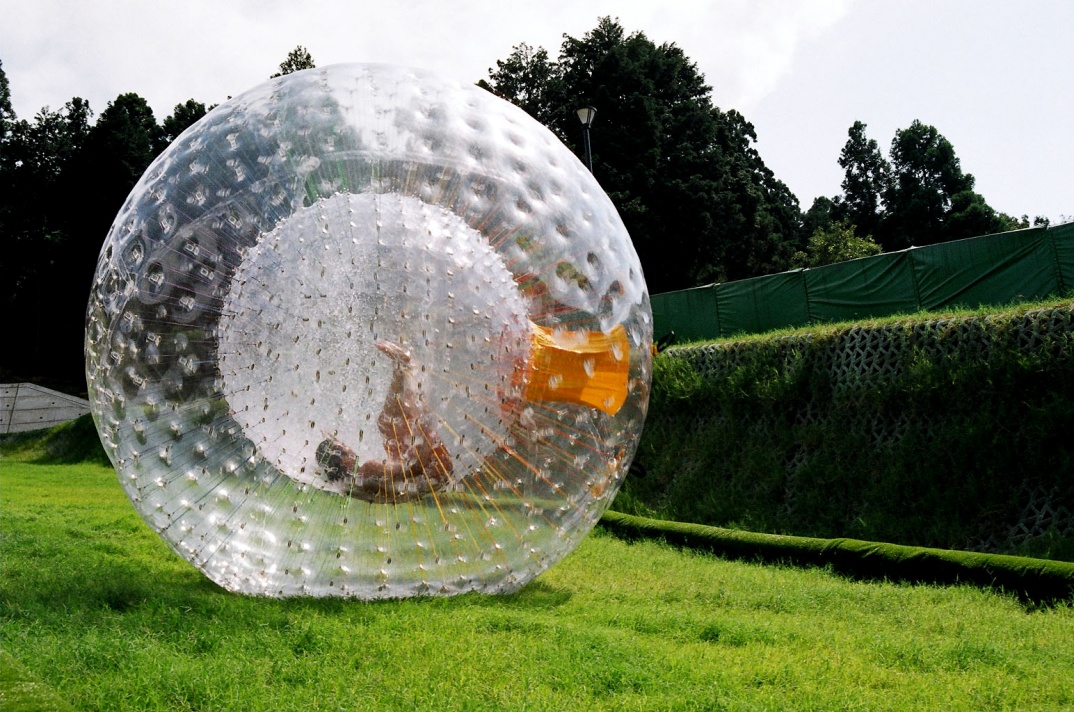 Michal Tomaško
Zorbing
- recreation activity or sport of rolling downhill inside an orb,  made of transparent plastic

  - performed on a gentle slope

  - 2 types of orbs: harnessed and non-harnessed
 
  - first zorbing site was established in Rotorua, New Zealand, by David and Andrew Akers
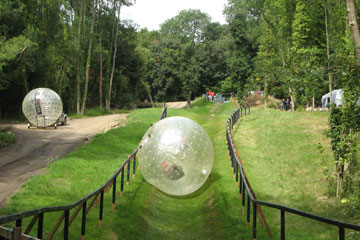 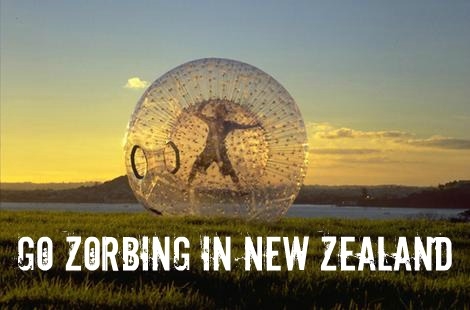 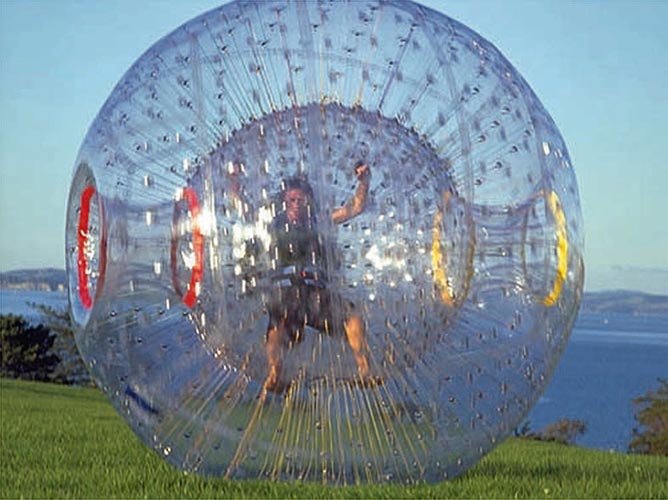 Construction
- the orb is double-sectioned, with one ball inside the other with an air layer between them
 - orbs are lightweight and made of flexible plastic
 - orbs have one or two tunnel-like entrances
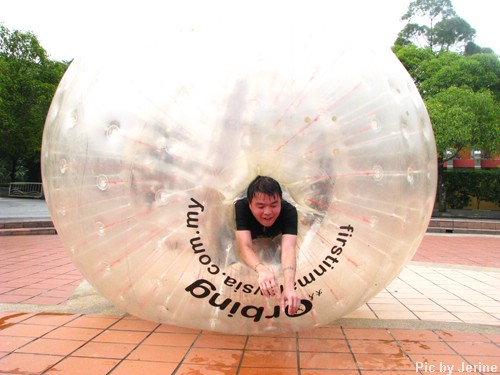 Records
The Guinness Book of World Records recognises 3       zorbing records: 
Longest ride- Steve Camp- 570 metres
Fastest ride- Keith Kolver- 52 kilometres per hour
Fastest 100 metres- 26.59 seconds- Andrew Flintoff
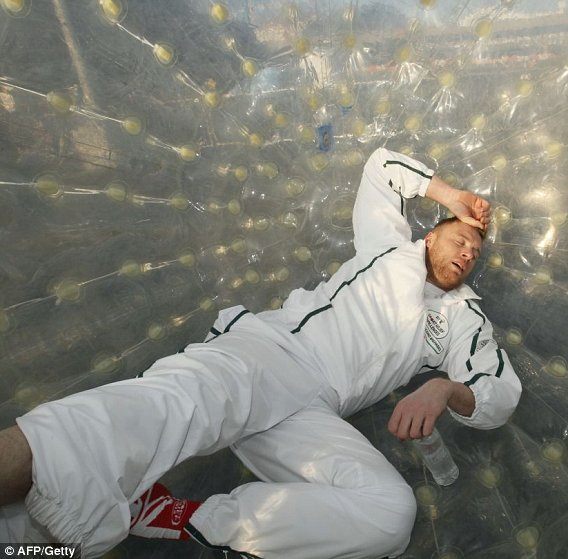 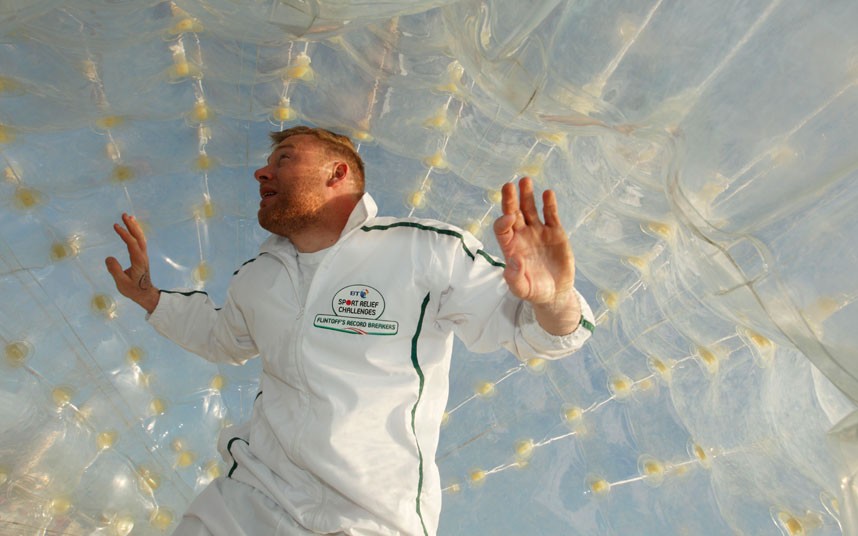 Sources
www.zorb.com

www.zorbing.com

www.wikipedia.org 

www.newzealand.com

https://www.youtube.com/watch?v=TQWwJwxT3oE
Thank you for watching